Google Ads як інструмент виходу на ринок Британії
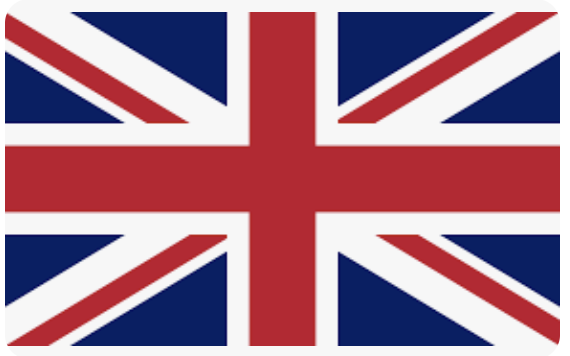 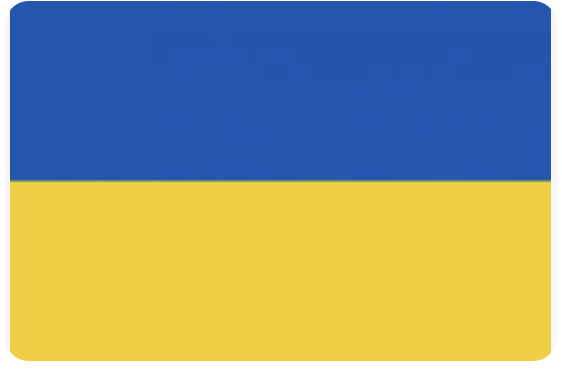 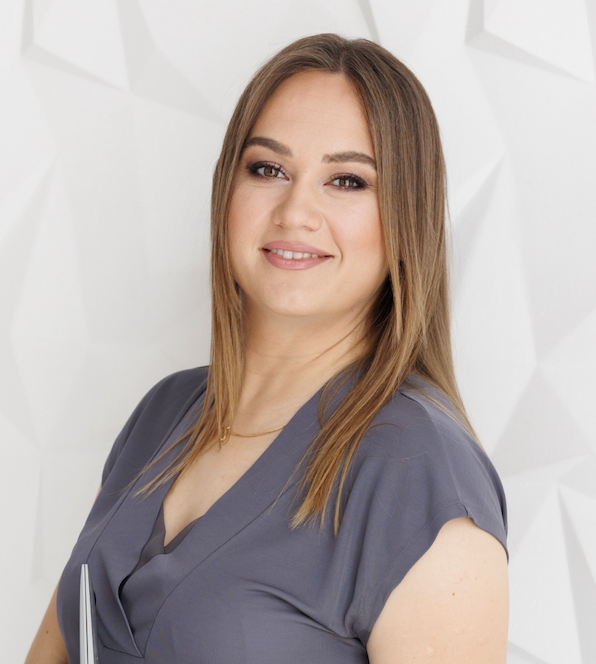 Оксана Тимчук
11 років досвіду просування в Google Ads на міжнародних ринках
17 років у Digital Marketing
У 2015 єдина представниця з України на міжнародній конференції в штаб-квартирі Google у Дубліні
Google Ads і його можливості
Частка пошукових запитів на UK ринку
10 перевірених порад для ефективного запуску Google Ads
Схема розрахунку рекламного бюджету
Google Ads – рекламна платформа Google. За допомогою Google Ads ви можете створювати оголошення й показувати їх у потрібний момент людям, які цікавляться вашими товарами та послугами. 

Google Ads працює за принципом аукціону. Кожного разу, коли користувач вводить пошуковий запит, система запускає аукціон, щоб визначити, які оголошення показати, в якому порядку та чи показувати їх взагалі. Результат залежить від ставки, якості оголошення й релевантності.

Рекламодавці платять за кліки, покази, перегляди відео або інші дії.
Сервіси
🔍 Пошук Google
🛒 Google Shopping
🖼️ Display Network
🗺️ Google Maps
▶️ YouTube
📧 Gmail
📱 Google Play Store
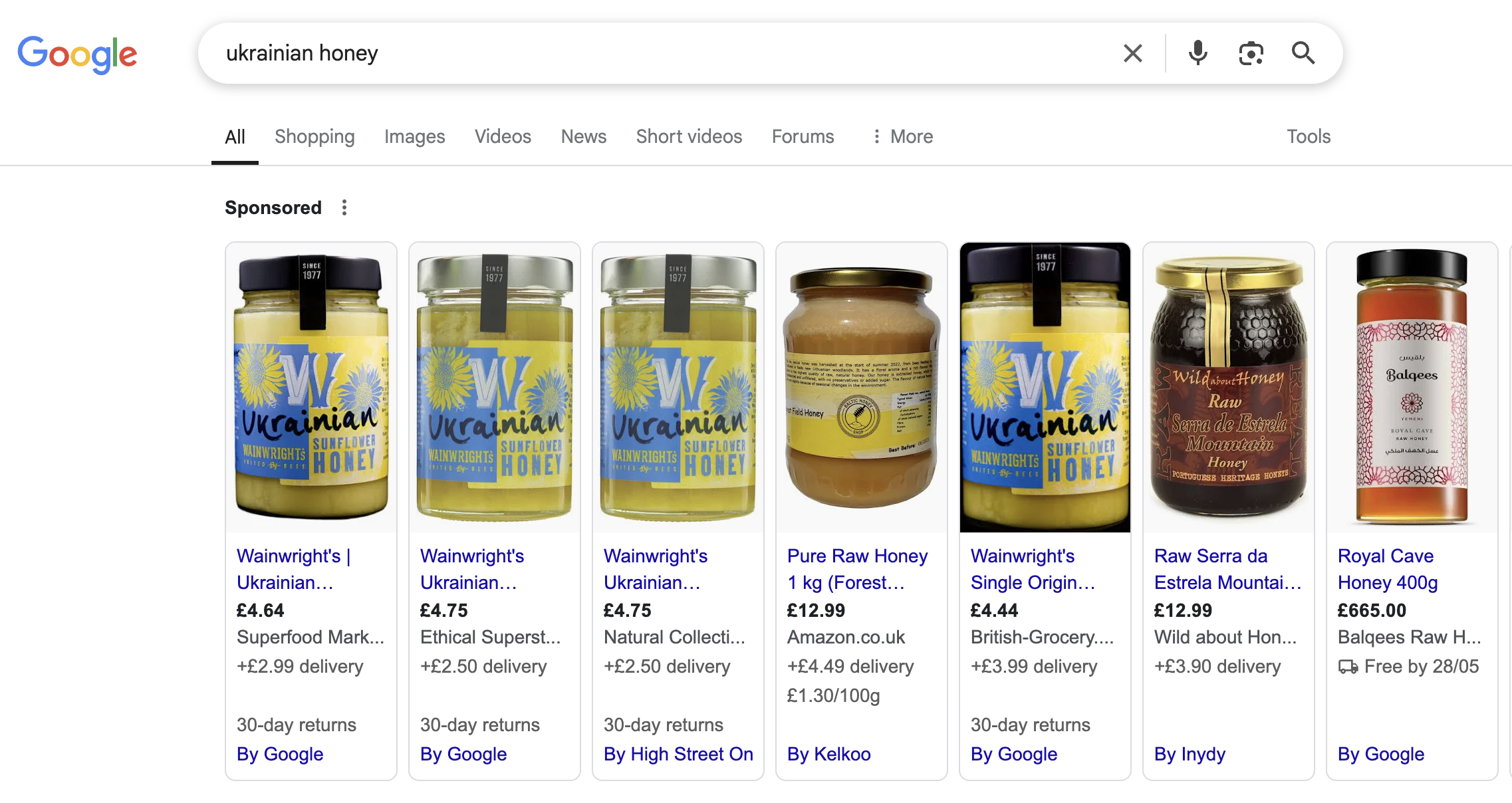 Кількість пошукових запитів Google у 2025 році

За секунду: 158 500
За хвилину: 9.51 мільйона
За годину: 570.8 мільйона
За день: 14 мільярдів
За місяць: 13.7 мільярда
За рік: понад 5 трильйонів

Google домінує на ринку пошукових систем з часткою 90,14%./07.03.2025
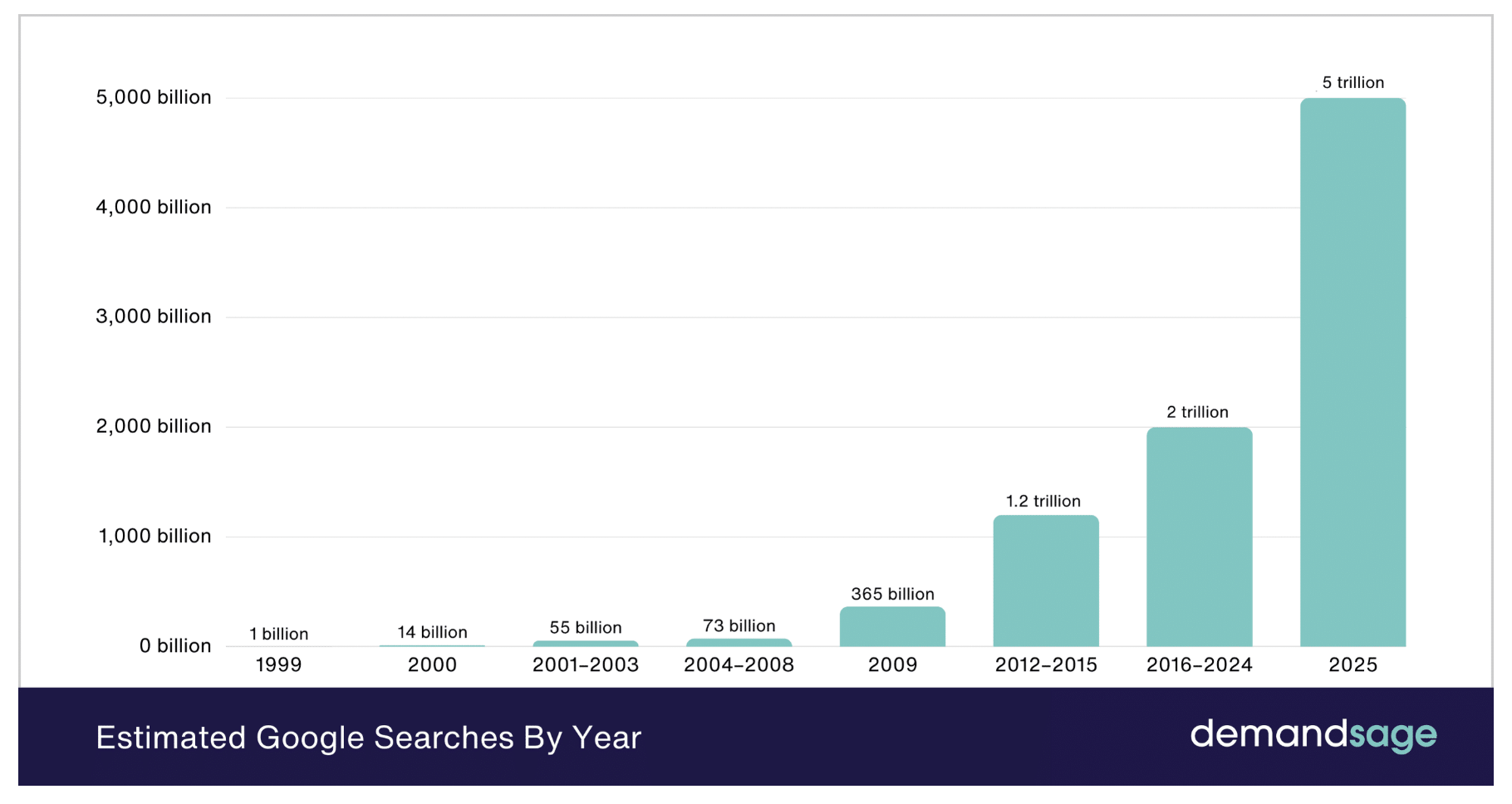 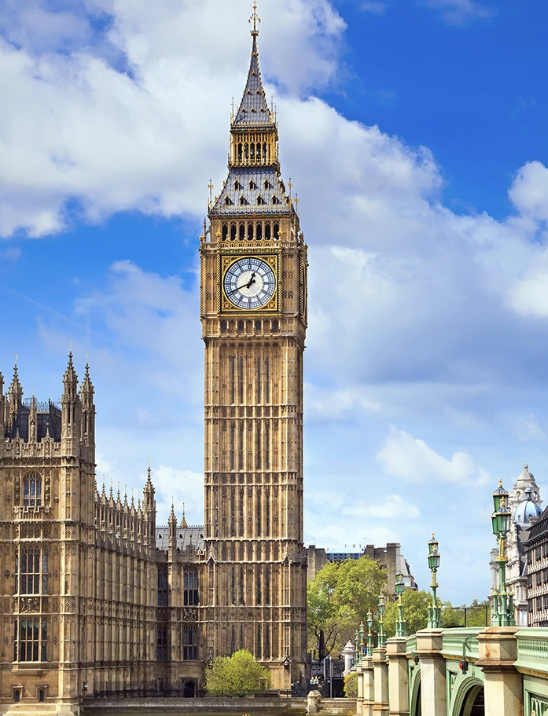 Частка ринку UK пошуку у березні 2025

	Google - 93.37%
	Bing - 4.14%
	Yahoo - 1.34%
	DuckDuckGo - 0.68%
	ChatGPT - 0.22%

Великобританія генерує 4% глобального пошукового трафіку
10 перевірених порад для ефективного запуску кампанії в UK
10 перевірених порад для ефективного запуску кампанії в UK
Вхід на ринок з конкретною нішею.
10 перевірених порад для ефективного запуску кампанії в UK
Вхід на ринок з конкретною нішею.
Починайте з гіпотез і тестів, а не з масового запуску.
10 перевірених порад для ефективного запуску кампанії в UK
Вхід на ринок з конкретною нішею.
Починайте з гіпотез і тестів, а не з масового запуску. 
На Вашу пропозицію має бути реальний попит.
10 перевірених порад для ефективного запуску кампанії в UK
Вхід на ринок з конкретною нішею.
Починайте з гіпотез і тестів, а не з масового запуску. 
На Вашу пропозицію має бути реальний попит.
Локалізуйте текст, стиль і тон повідомлень.
10 перевірених порад для ефективного запуску кампанії в UK
Вхід на ринок з конкретною нішею.
Починайте з гіпотез і тестів, а не з масового запуску. 
На Вашу пропозицію має бути реальний попит.
Локалізуйте текст, стиль і тон повідомлень.
Оцінюйте конкурентне UK середовище чи конкретного регіону.
10 перевірених порад для ефективного запуску кампанії в UK
Вхід на ринок з конкретною нішею.
Починайте з гіпотез і тестів, а не з масового запуску. 
На Вашу пропозицію має бути реальний попит.
Локалізуйте текст, стиль і тон повідомлень.
Оцінюйте конкурентне UK середовище чи конкретного регіону.
Те, що працювало в UA, може не спрацювати в UK.
10 перевірених порад для ефективного запуску кампанії в UK
Вхід на ринок з конкретною нішею.
Починайте з гіпотез і тестів, а не з масового запуску. 
На Вашу пропозицію має бути реальний попит.
Локалізуйте текст, стиль і тон повідомлень.
Оцінюйте конкурентне UK середовище чи конкретного регіону.
Те, що працювало в UA, може не спрацювати в UK.
Подбайте про довіру з перших секунд.
10 перевірених порад для ефективного запуску кампанії в UK
Вхід на ринок з конкретною нішею.
Починайте з гіпотез і тестів, а не з масового запуску. 
На Вашу пропозицію має бути реальний попит.
Локалізуйте текст, стиль і тон повідомлень.
Оцінюйте конкурентне UK середовище чи конкретного регіону.
Те, що працювало в UA, може не спрацювати в UK.
Подбайте про довіру з перших секунд.
Перевірте сайт на відповідність очікуванням UK користувачів.
10 перевірених порад для ефективного запуску кампанії в UK
Вхід на ринок з конкретною нішею.
Починайте з гіпотез і тестів, а не з масового запуску. 
На Вашу пропозицію має бути реальний попит.
Локалізуйте текст, стиль і тон повідомлень.
Оцінюйте конкурентне UK середовище чи конкретного регіону.
Те, що працювало в UA, може не спрацювати в UK.
Подбайте про довіру з перших секунд.
Перевірте сайт на відповідність очікуванням UK користувачів.
Збирайте аналітику.
10 перевірених порад для ефективного запуску кампанії в UK
Вхід на ринок з конкретною нішею.
Починайте з гіпотез і тестів, а не з масового запуску. 
На Вашу пропозицію має бути реальний попит.
Локалізуйте текст, стиль і тон повідомлень.
Оцінюйте конкурентне UK середовище чи конкретного регіону.
Те, що працювало в UA, може не спрацювати в UK.
Подбайте про довіру з перших секунд.
Перевірте сайт на відповідність очікуванням UK користувачів.
Збирайте аналітику.
Термін прийняття рішення значно довший.
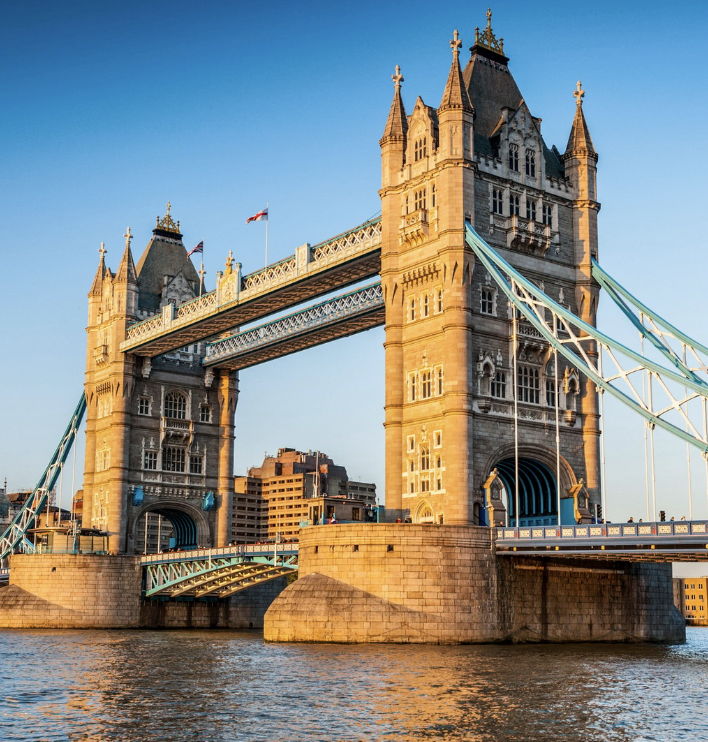 Ключові UK показники платного трафіку
CPC – 0.5 до 5 фунтів стерлінгів
CR – 3.75%
E-commerce – 2.81%
Знайомства/персональний бренд – 9%

*Statcounter квітень 2025
Розрахунок рекламного бюджету
1️⃣	Оберіть товар/послугу			CV writing service
2️⃣ 	Визначте мету реклами		20 Заявок 
3️⃣	Вкажіть геотаргетинг			Лондон
4️⃣	Знайдіть ключові слова та CPC	 	£1.5 за клік
5️⃣	Оцініть кількість кліків			533 кліків (20 ÷ 0.0375 = 533 кліки)
6️⃣	Розрахуйте бюджет			533 * £1.5 = £800
7️⃣	Визначте тривалість кампанії		30 днів
8️⃣	Розрахуйте денний бюджет		£800 / 30 – ≈£27/день
9️⃣	Визначити вартість заявки 		£40
Keyword Planner
Дякую за увагу! 